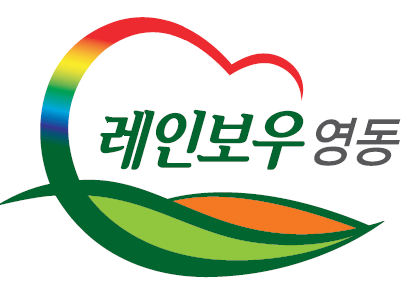 주간업무 추진계획
( 2023. 12. 26. ~ 12. 31.)
1. 제12회 군정조정위원회
12. 28.(목) 08:30 / 상황실 
2024년 노근리사건 트라우마 치유사업 민간위탁안
.
기 획 감 사 과
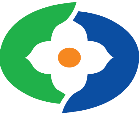 2. 제14회 조례규칙심의회
12. 28.(목) 08:30 / 상황실 
영동군 소셜미디어 운영에 관한 조례안 외 3건
.
3. 영동군의회 의정비 심의위원회 제1차 회의
12. 28.(목) 15:00 / 상황실 / 10명
의정활동비 기준금액안 결정 등
.